ELPA21 Screener Speaking scoring slides with rationales
Created 6/11/2018 by the Washington State Office of Superintendent of Public Instruction
“On The Fly” Scoring: Example 1
What are the boy and the teacher doing at the table? 
1. They make a pattern.
2. “omocha to asobu”
3. Draw
4. They sit
5. Build 
6. Blocks
7. Sitting
8. Play on the floor
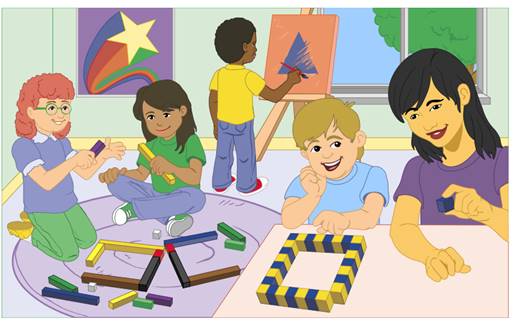 2
“On The Fly” Scoring: Example 1
What are the boy and the teacher doing at the table? 
1. They make a pattern. (2)
2. “omocha to asobu” (0)
3. Draw (1)
4. They sit (2)
5. Build (2)
6. Blocks (2)
7. Sitting (2)
8. Play on the floor (1)
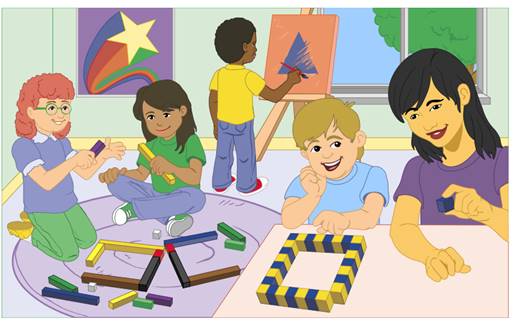 3
[Speaker Notes: Rationale: 
“They make a pattern” is an appropriate and accurate response to the prompt and meets all criteria at the 2 point level.
“omocha to asobu” is a Japanese phrase that describes the actions of the girls on the carpet. The rubric states specifically that responses in a language other than English receive zero points. 
“Draw” is a response that is related to the visual stimulus, but not to the specific question being asked. The student who is drawing or painting is not at the table. This response meets the criteria of level 1, but not level 2. (from rubric: The response may include words and phrases related to the stimulus). While the student described a different student’s actions, the response was related to the stimulus and partially answered the prompt. 
“They sit” is an appropriate and accurate response to the prompt and meets all criteria at the 2 point level.
“Build.” is an appropriate and accurate response to the prompt and meets all criteria at the 2 point level.
“Blocks” is an appropriate and accurate response to the prompt and meets all criteria at the 2 point level.
“Sitting” is an appropriate and accurate response to the prompt and meets all criteria at the 2 point level.
“Play on the floor” is another response that is clearly related to the prompt, but misses the mark on the exact question. The response is inaccurate as it has mistaken the subject, but is clearly related to the stimulus and meets the criteria of Level 1. 

Another level 2 response may be “math”]
“On The Fly” Scoring: Example 2
Where are the girls? 
1. on the carpet/rug
2. close
3. together
4. building blocks
5. in the middle 
6. behind the boy
7. Sitting
8. Play on the floor
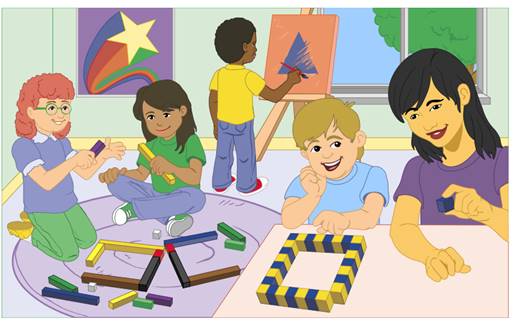 4
“On The Fly” Scoring: Example 2
Where are the girls?
1. on the carpet/rug (2)
2. close (1)
3. together (2)
4. building blocks (1)
5. in the middle  (2)
6. behind the boy/girl (2)
7. Sitting (1)
8. Play on the floor (2)
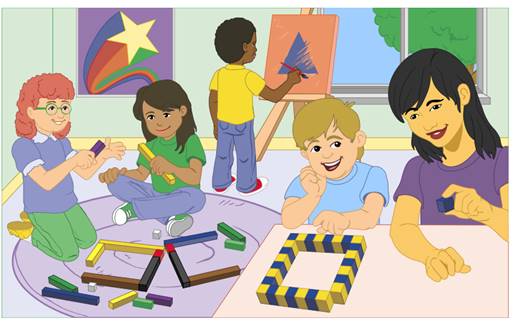 5
[Speaker Notes: Rationale: 
“on the carpet/rug” is an appropriate and accurate response to the prompt and meets all criteria at the 2 point level.
“close” is unclear without a word or phrase to accompany it. This response may be enough to score 1 point as the girls in the visual are close together or close to the student who is painting, but it does not fully address the prompt at a level 2. 
“together” is an appropriate and accurate response to the prompt and meets all criteria at the 2 point level.
“building blocks” is a response that is related to the visual stimulus, but not to the specific question being asked. It does not address the “where” of the question, but does speak specifically to the portion of the visual that this prompt is centered on. 
“In the middle” is an appropriate and accurate response to the prompt and meets all criteria at the 2 point level.
“behind the boy/girl.” is an appropriate and accurate response to the prompt and meets all criteria at the 2 point level. The gender of the student who is painting is not clear and it is unnecessary to withhold points based on a difference in perceived gender of a character.
“Sitting” is a response that follows the same logic as “building blocks.”
“Play on the floor” is an appropriate and accurate response to the prompt and meets all criteria at the 2 point level.  This response differs from other responses at the 1 point level that are related to the activities of the girls by providing the location.]
“On The Fly” Scoring: Example 3
What is on the wall?
1. a picture
2. star
3. no
4. window
5. rainbow
6. alone
7. purple and yellow
8. a shape
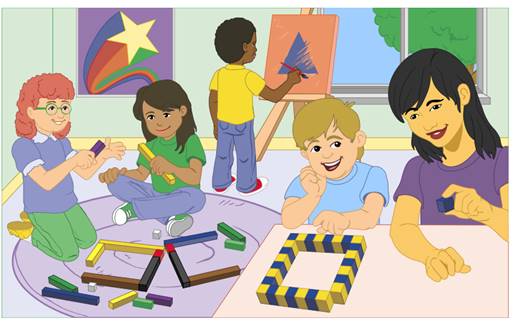 6
“On The Fly” Scoring: Example 3
What is on the wall?
1. a picture (2)
2. star (2)
3. no (0)
4. window (2)
5. rainbow (2)
6. alone (0)
7. purple and yellow (1)
8. a shape (1)
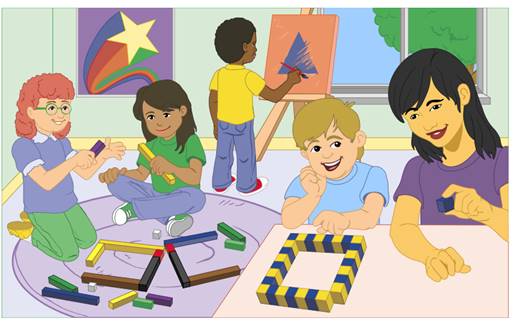 7
[Speaker Notes: Rationale: 
“a picture” is an appropriate and accurate response to the prompt and meets all criteria at the 2 point level.
“star” is an appropriate and accurate response to the prompt and meets all criteria at the 2 point level.
“no” is a response specifically listed as a zero point response in the rubric. 
“window” is an appropriate and accurate response to the prompt and meets all criteria at the 2 point level.
“rainbow” is an appropriate and accurate response to the prompt and meets all criteria at the 2 point level.
“alone” is a response that is unrelated to either the visual or the prompting question. 
“purple and yellow” is a response that describes one of the pictures on the wall and thus partially addresses the prompt, but it does not meet all the criteria for 2 points. 
“a shape” is a response similar to “purple and yellow” and would be insufficient for level 2, but is related to the prompt.]
“On The Fly” Scoring: Example 4
It’s almost time for recess. What do you think will happen next?
1. clean up
2. they write homework 
3. recess
4. beautiful day 
5. the kids play recess
6. They go home
7. line up
8. eat lunch
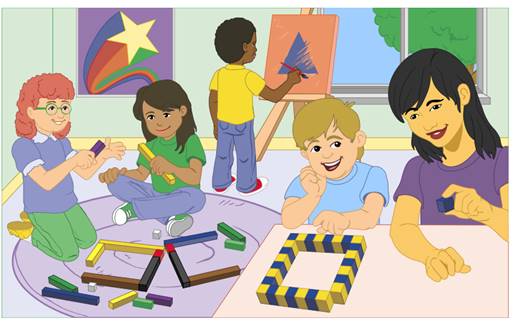 8
“On The Fly” Scoring: Example 4
It’s almost time for recess. What do you think will happen next?
1. clean up (2)
2. they write homework (2)
3. recess (2)
4. beautiful day (1)
5. the kids play recess (2)
6. They go home (2)
7. line up (2)
8. eat lunch (2)
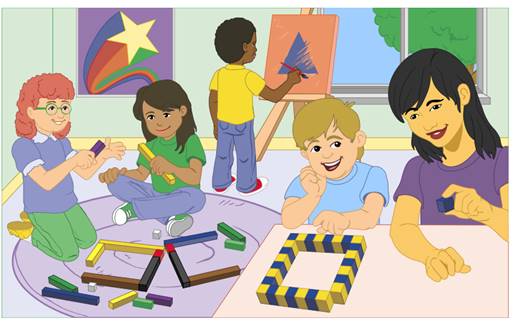 9
[Speaker Notes: Rationale: 
“Clean up” is an appropriate and accurate response to the prompt and meets all criteria at the 2 point level.
“they write homework” is response that meets the criteria at a 2 point level. The students may do homework “next” if “next” is interpreted as any time that day after the current activity. The rubric specifically states that “next” should be interpreted broadly.
“recess” is an appropriate and accurate response to the prompt and meets all criteria at the 2 point level.
“Beautiful day” is a response that is related to the visual stimulus for this item, but does not fully address the prompt at the 2 point level. 
“the kids play at recess” is an appropriate and accurate response to the prompt and meets all criteria at the 2 point level.
“They go home” is an appropriate and accurate response to the prompt and meets all criteria at the 2 point level.
“line up” is an appropriate and accurate response to the prompt and meets all criteria at the 2 point level.
“eat lunch” is an appropriate and accurate response to the prompt and meets all criteria at the 2 point level.]